INVISIBLE POWERSAND PLACESLesson 8
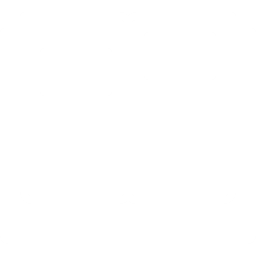 JoLynn Gower
Fall 2018
217-493-6151
jgower@guardingthetruth.org
WORD FOR THE JOURNEY
Ephesians 6:10-12  Finally, be strong in the Lord and in the strength of His might. Put on the full armor of God, so that you will be able to stand firm against the schemes of the devil. For our struggle is not against flesh and blood, but against the rulers, against the powers, against the world forces of this darkness, against the spiritual forces of wickedness in the heavenly places. 
Today we will be considering the interdependency between righteousness and peace.
Just as there are two forms of peace (with God and of God) there are two forms of righteousness: imputed and imparted
Ephesians 6:14  Stand firm therefore, HAVING GIRDED YOUR LOINS WITH TRUTH, and HAVING PUT ON THE BREASTPLATE OF RIGHTEOUSNESS….
Righteousness: dikaiosune: to be counted as righteous or made right in God’s sight; an imputed state of being or an action flowing from it
POSITIONAL RIGHTEOUSNESS
2 Corinthians 5:20-21  Therefore, we are ambassadors for Christ, as though God were making an appeal through us; we beg you on behalf of Christ, be reconciled to God. He made Him who knew no sin to be sin on our behalf, so that we might become the righteousness of God in Him.
Romans 8:9-10  However, you are not in the flesh but in the Spirit, if indeed the Spirit of God dwells in you. But if anyone does not have the Spirit of Christ, he does not belong to Him. If Christ is in you, though the body is dead because of sin, yet the spirit is alive because of righteousness. 
There is no condemnation for those in Christ because His righteousness has been imputed to us
1 Timothy 6:11-12  But flee from these things, you man of God, and pursue righteousness, godliness, faith, love, perseverance and gentleness. Fight the good fight of faith; take hold of the eternal life to which you were called, and you made the good confession in the presence of many witnesses.
WHEN WE FAIL
2 Timothy 3:16-17  All Scripture is inspired by God and profitable for teaching, for reproof, for correction, for training in righteousness; so that the man of God may be adequate, equipped for every good work. 
Teaching: didaskalian: instruction, particularly in doctrine 
Reproof: elegmon:  rebuke, bringing conviction
Correction: epanorthosin: to make straight; to fix
Training in righteousness: paideian: education, nurture
GOD INSTRUCTS, SHOWS US WHERE WE 
GET IT WRONG, TELLS US HOW TO FIX IT, 
NURTURES US SO WE DON’T DO IT AGAIN!
Satan makes sure you know you got it wrong and condemns
Ephesians 4:25-27  Therefore, laying aside falsehood, SPEAK TRUTH EACH ONE of you WITH HIS NEIGHBOR, for we are members of one another. BE ANGRY, AND yet DO NOT SIN; do not let the sun go down on your anger, and do not give the devil an opportunity.
THE DEVIL IS AN OPPORTUNIST
Opportunity:  topos: a place; room, space
Anger, when acted upon inappropriately, produces sin
Lying is always sin
James 4:17  Therefore, to one who knows the right thing to do and does not do it, to him it is sin.
Ephesians 4:29-30  Let no unwholesome word proceed from your mouth, but only such a word as is good for edification according to the need of the moment, so that it will give grace to those who hear.  Do not grieve the Holy Spirit of God, by whom you were sealed for the day of redemption. 
Unwholesome: sapros: foul or abusive
Ephesians 4:31  Let all bitterness and wrath and anger and clamor and slander be put away from you, along with all malice. 
Malice: kakia: wickedness directed at another, often to the point of wishing bad things for them
NOT FLESH AND BLOOD
1 John 4:1  Beloved, do not believe every spirit, but test the spirits to see whether they are from God, because many false prophets have gone out into the world.  
1 John 4:5-6  They are from the world; therefore they speak as from the world, and the world listens to them. We are from God; he who knows God listens to us; he who is not from God does not listen to us. By this we know the spirit of truth and the spirit of error. 
HAVE YOU LOST PEACE?
Philippians 4:7 And the peace of God, which surpasses all comprehension, will guard your hearts and your minds in Christ Jesus. 
Righteousness is closely associated with peace; when we are in right standing with God, we feel His peace within 
Ephesians 6:15 … and having shod YOUR FEET WITH THE PREPARATION OF THE GOSPEL OF PEACE; 
Preparation: hetoimasia: readiness
Shod: hupodesamenoi: to bind underneath
ABOUT THE SHOES
Shodding your feet isn’t speaking of taking the gospel message to the world; it isn’t about evangelism
Ephesians 6:10 tells us that we are putting on the armor so that we can stand
The shoes are speaking of stability: we stand on our feet; they have to be stable so that we don’t fall
The Gospel of Peace prepares us to stand
Romans 10:14-15  How then will they call on Him in whom they have not believed? How will they believe in Him whom they have not heard? And how will they hear without a preacher?  How will they preach unless they are sent? Just as it is written, "HOW BEAUTIFUL ARE THE FEET OF THOSE WHO BRING GOOD NEWS OF GOOD THINGS!" 
You will never be able to withstand the onslaught of the enemy if you are lacking the peace of God 
You loose the peace of God when you are not in right standing with Him
RIGHTEOUSNESS OF GOD
Romans 3:21-25a  But now apart from the Law the righteousness of God has been manifested, being witnessed by the Law and the Prophets, even the righteousness of God through faith in Jesus Christ for all those who believe; for there is no distinction; for all have sinned and fall short of the glory of God, being justified as a gift by His grace through the redemption which is in Christ Jesus; whom God displayed publicly as a propitiation in His blood through faith.
There is righteousness that is a character trait
There is righteousness that is an action associated with the character trait, in which case the word dikaiosune  or a form of dikaios or dikaioo is translated justice
Redemption: apolutrosis: to free by paying purchase price
Propitiation: hilasterion: associated with mercy and the mercy seat
DEMONSTRATED RIGHTEOUSNESS
Romans 3:25b-26  This was to demonstrate His righteousness, because in the forbearance of God He passed over the sins previously committed; for the demonstration, I say, of His righteousness at the present time, so that He would be just and the justifier of the one who has faith in Jesus.
2 Corinthians 5:21  He made Him who knew no sin to be sin on our behalf, so that we might become the righteousness of God in Him. 
God has the character trait of righteousness but also of omniscience (knowing everything, past, present, future)
Forebearance: anoche: holding back, tolerance
Romans 5:1-2  Therefore, having been justified by faith, we have peace with God through our Lord Jesus Christ, through whom also we have obtained our introduction by faith into this grace in which we stand; and we exult in hope of the glory of God.
RIGHTEOUS CHARACTERISTICS
Matthew 5:3-6  3  "Blessed are the poor in spirit, for theirs is the kingdom of heaven. 4  "Blessed are those who mourn, for they shall be comforted. 5  "Blessed are the gentle, for they shall inherit the earth. 6  "Blessed are those who hunger and thirst for righteousness, for they shall be satisfied. 
Poor in spirit: consciously depend on God and realize their personal inability to please Him apart from Christ
Mourn: to be sorrowful (in this case over sin)
Gentle: truly humble with a proper positional understanding
Hunger and thirst for righteousness: a spiritual appetite for the things that God desires us do be and do
Righteous people are merciful, pure in heart, peacemakers
They would be persecuted, insulted, falsely maligned
BEWARE OF APPEARANCES
Matthew 23:27-28  “Woe to you, scribes and Pharisees, hypocrites! For you are like whitewashed tombs which on the outside appear beautiful, but inside they are full of dead men's bones and all uncleanness.  So you, too, outwardly appear righteous to men, but inwardly you are full of hypocrisy and lawlessness.” 
2 Corinthians 11:12-15  But what I am doing I will continue to do, so that I may cut off opportunity from those who desire an opportunity to be regarded just as we are in the matter about which they are boasting. For such men are false apostles, deceitful workers, disguising themselves as apostles of Christ. No wonder, for even Satan disguises himself as an angel of light. Therefore it is not surprising if his servants also disguise themselves as servants of righteousness, whose end will be according to their deeds.
THE ARMOR SO FAR
Truth (the belt) is holding everything together and within easy reach for quick use
We are protecting our heart with the breastplate of righteousness; we are guarding our state of being and the actions that flow from it
We are standing firm in a state of peace on a firm, prepared foundation; when we loose peace, we are understanding that this is God’s advance warning system
1 John 3:18-21 Little children, let us not love with word or with tongue, but in deed and truth. We will know by this that we are of the truth, and will assure our heart before Him in whatever our heart condemns us; for God is greater than our heart and knows all things. Beloved, if our heart does not condemn us, we have confidence before God; 
Heart: emotions or feelings
Spiritual warfare can greatly impact us emotionally; it can destroy peace, encourage unrighteousness, allow deception.